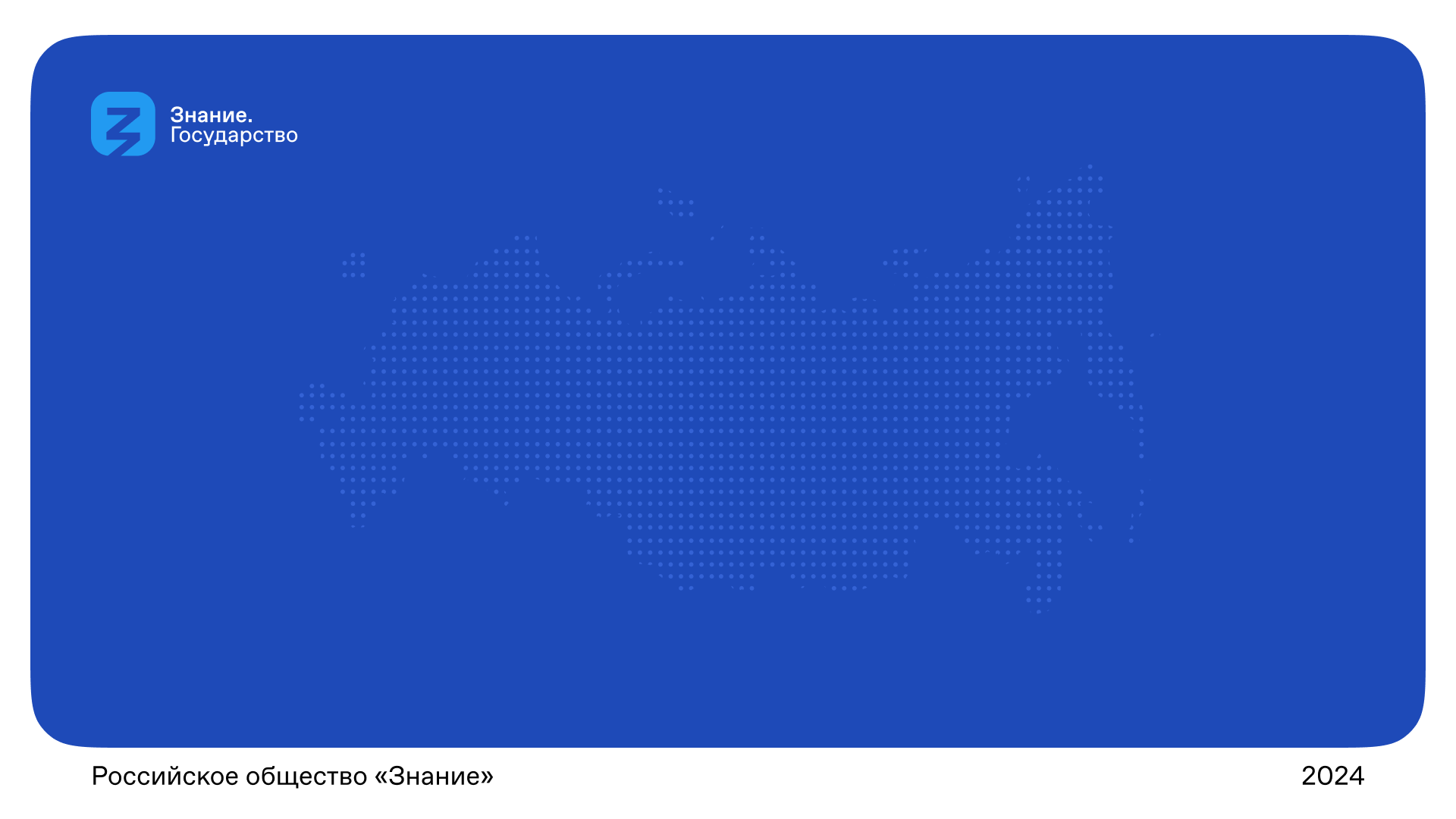 ЦИФРОВАЯ ГИГИЕНА
И ЛИЧНАЯ БЕЗОПАСНОСТЬ
В ИНТЕРНЕТЕ
ФИО лектора
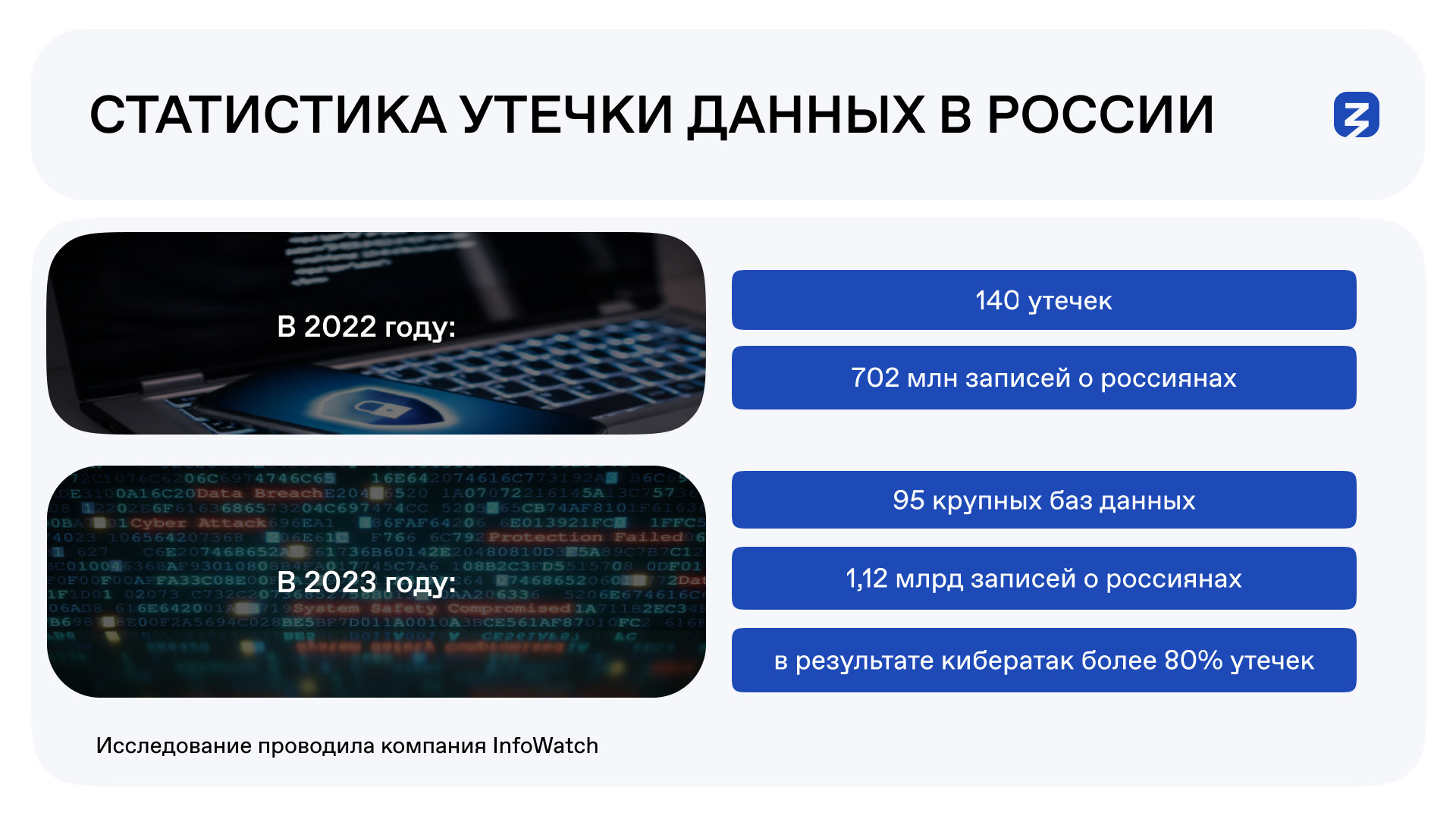 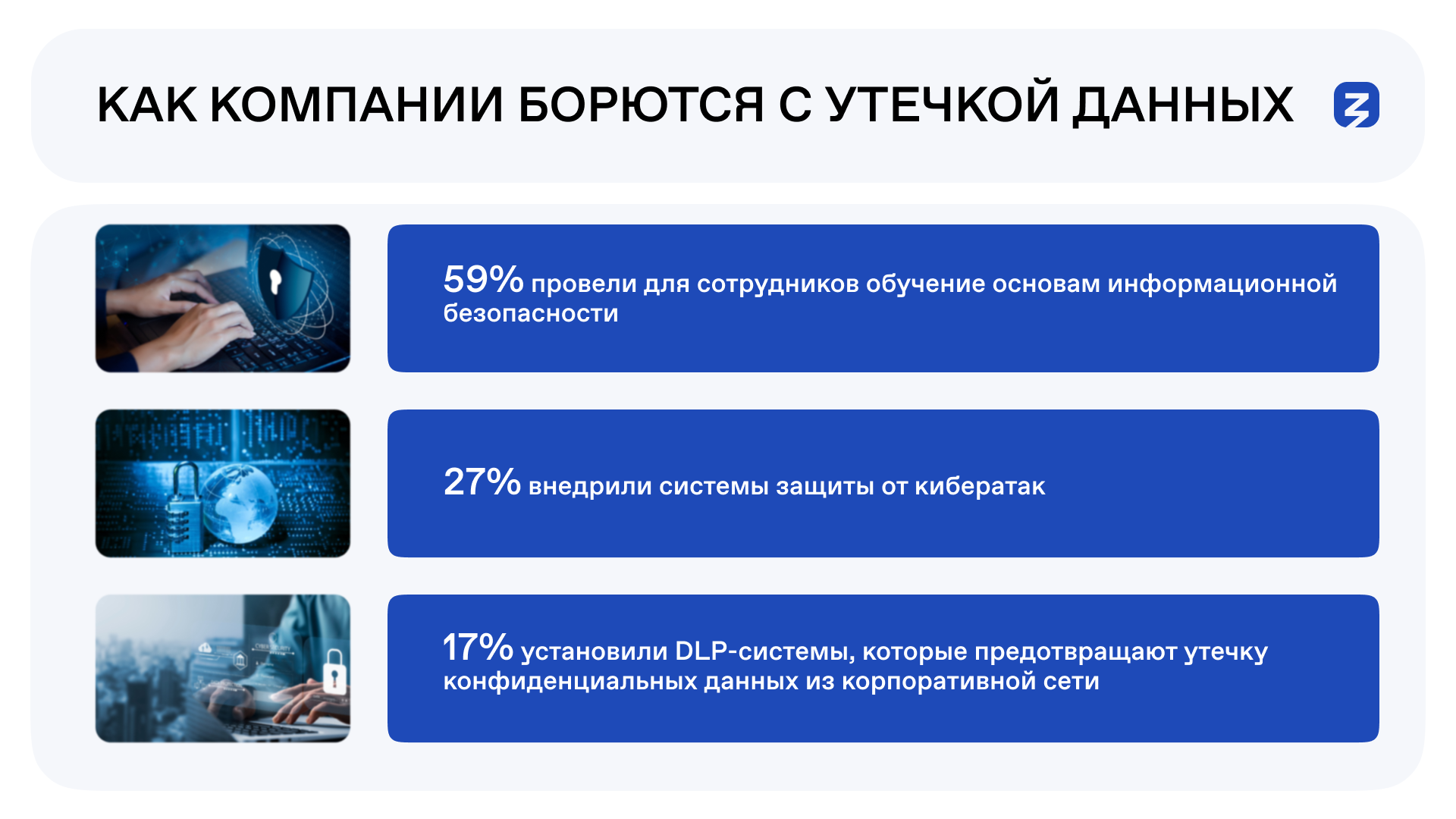 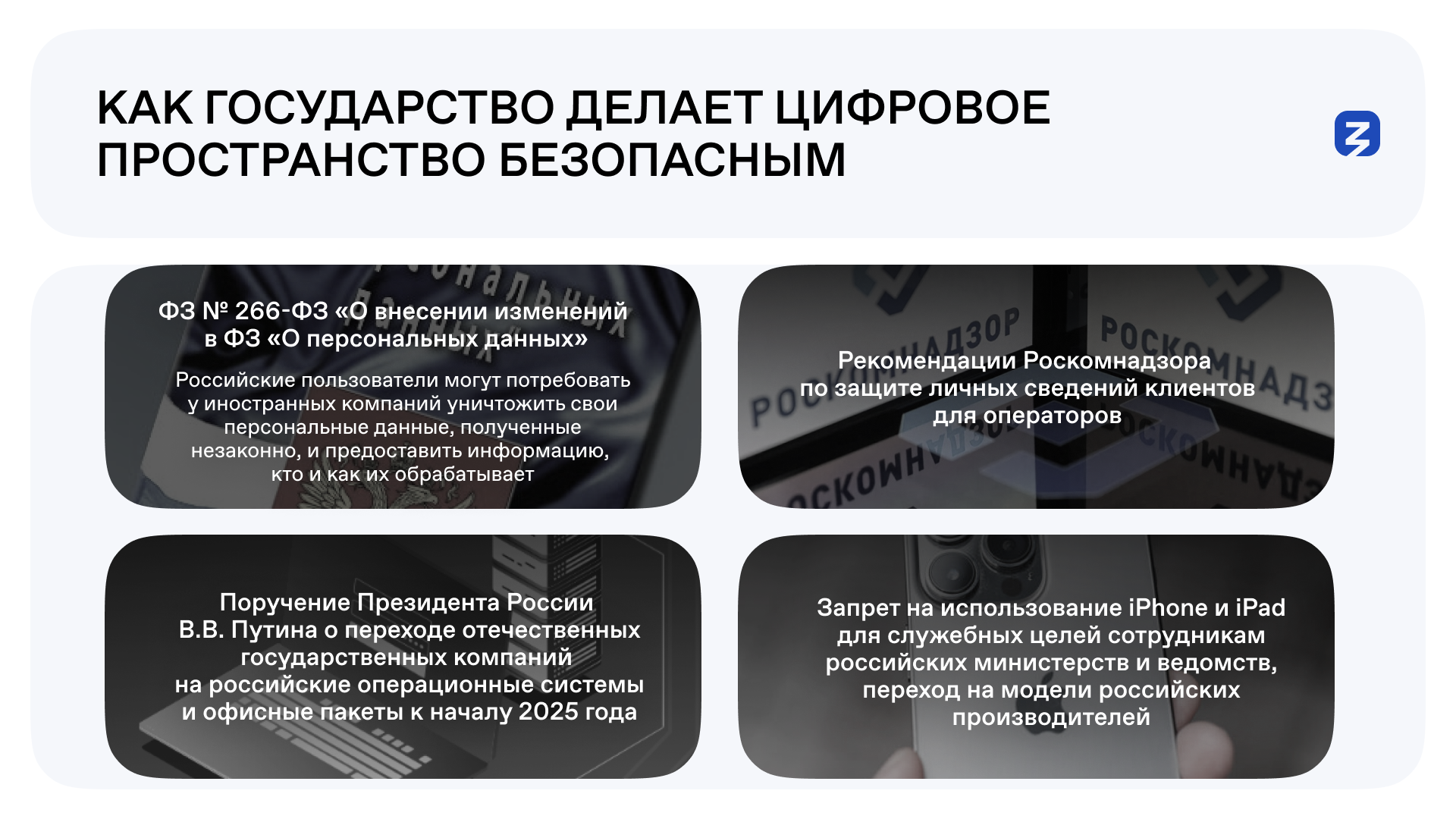 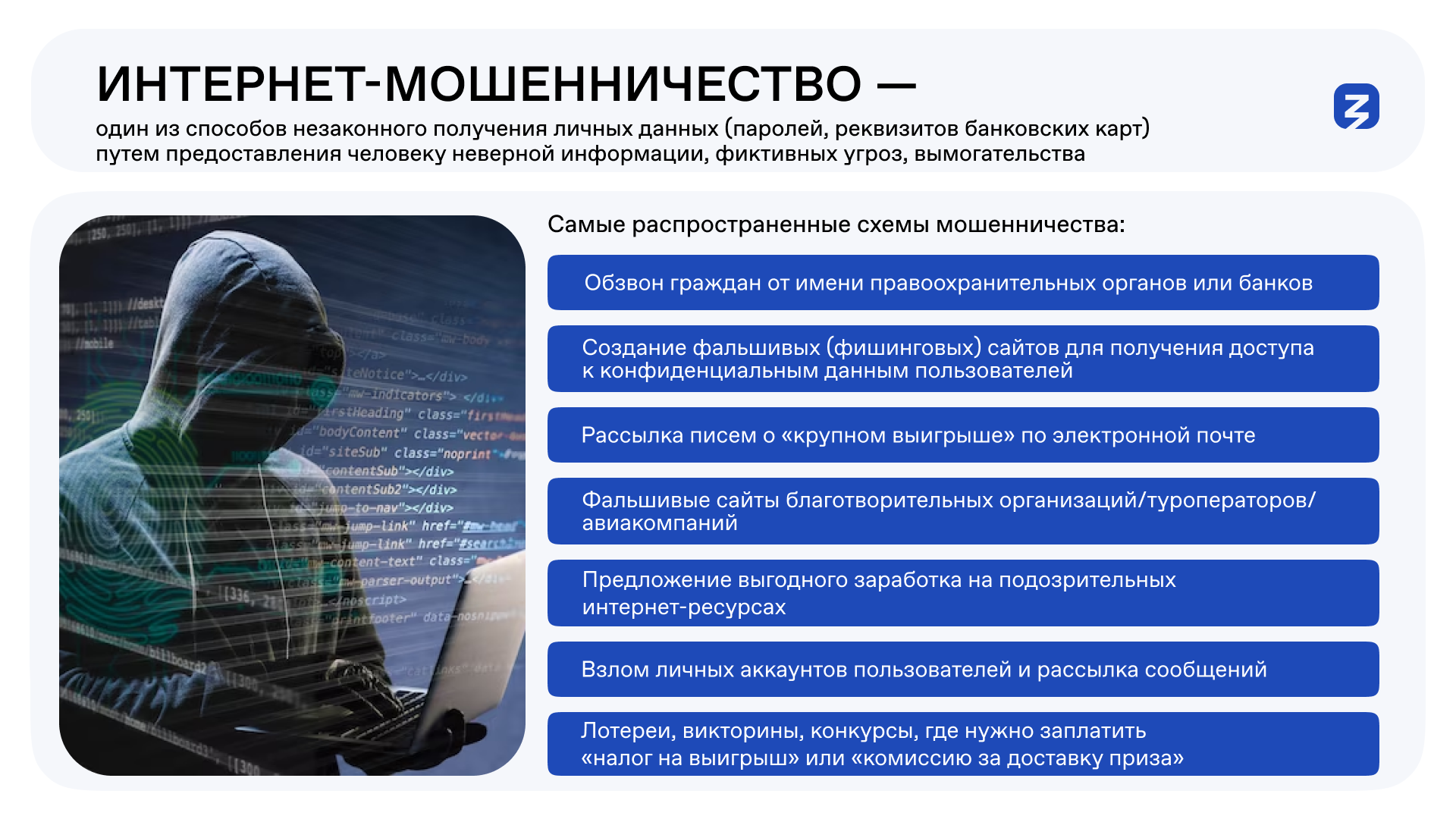 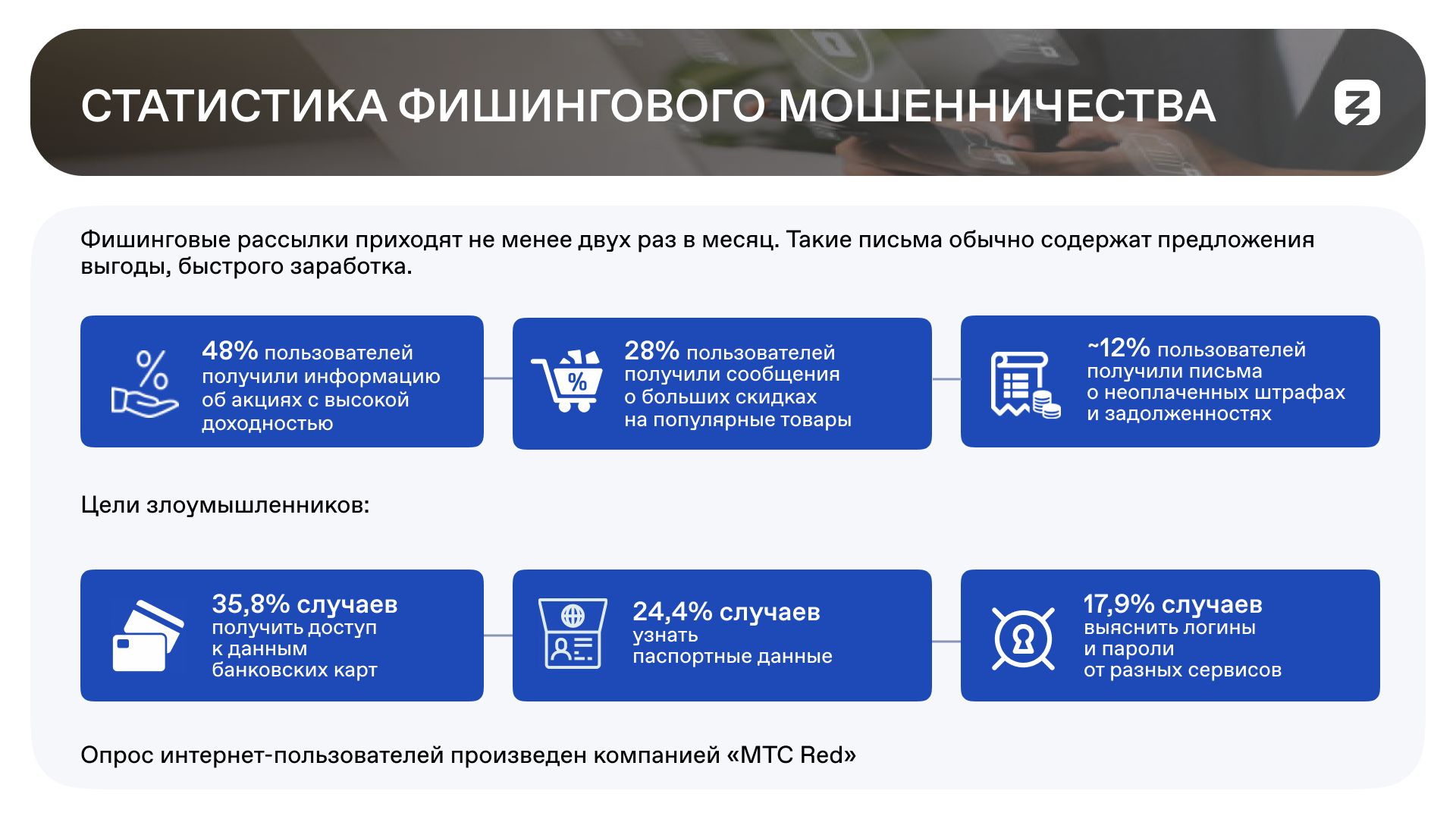 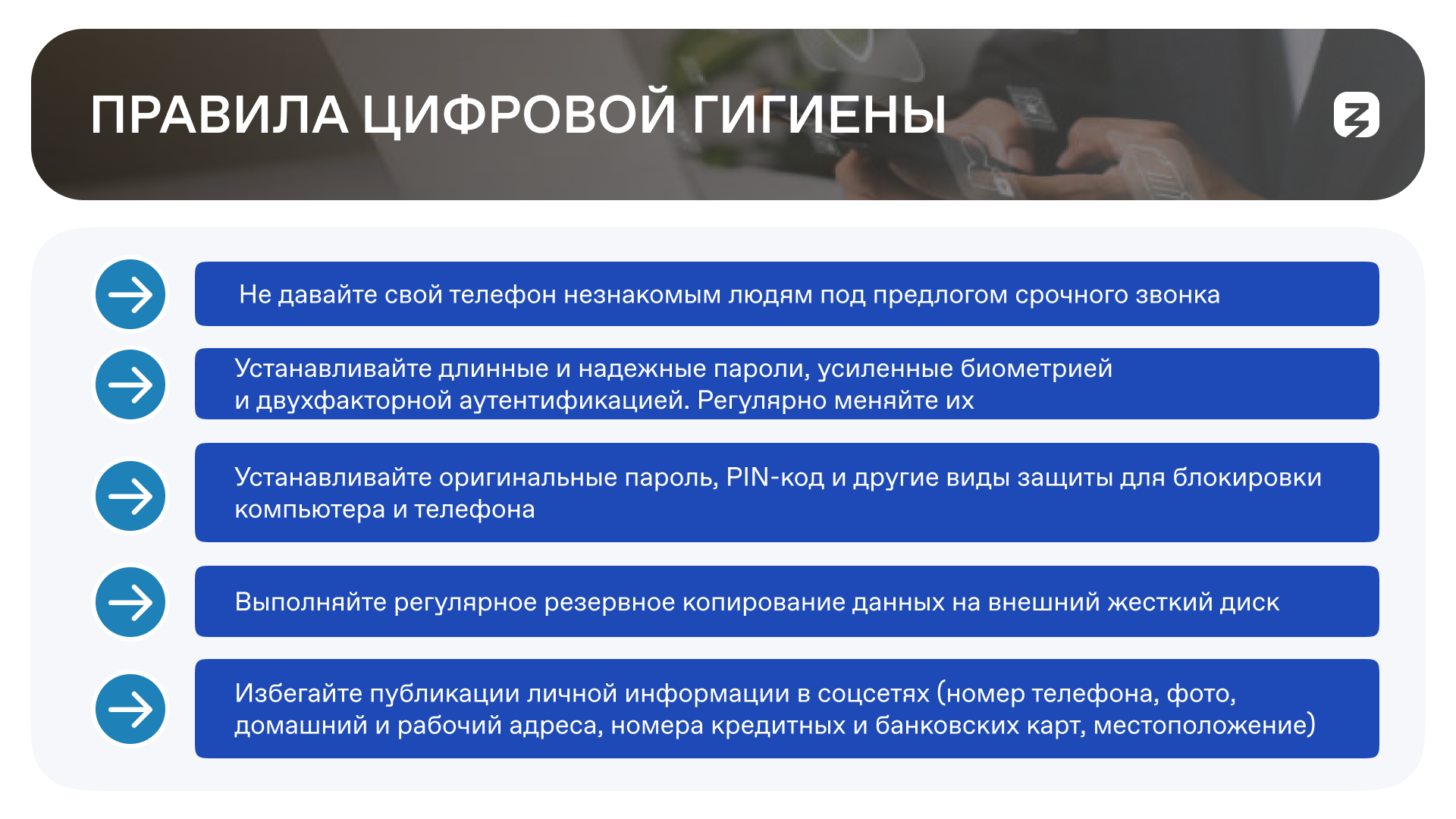 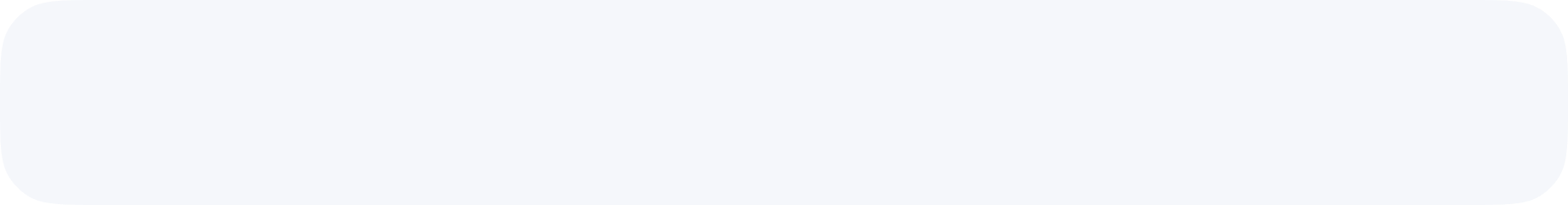 Заголовок (доп слайд)
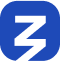 подзаголовок
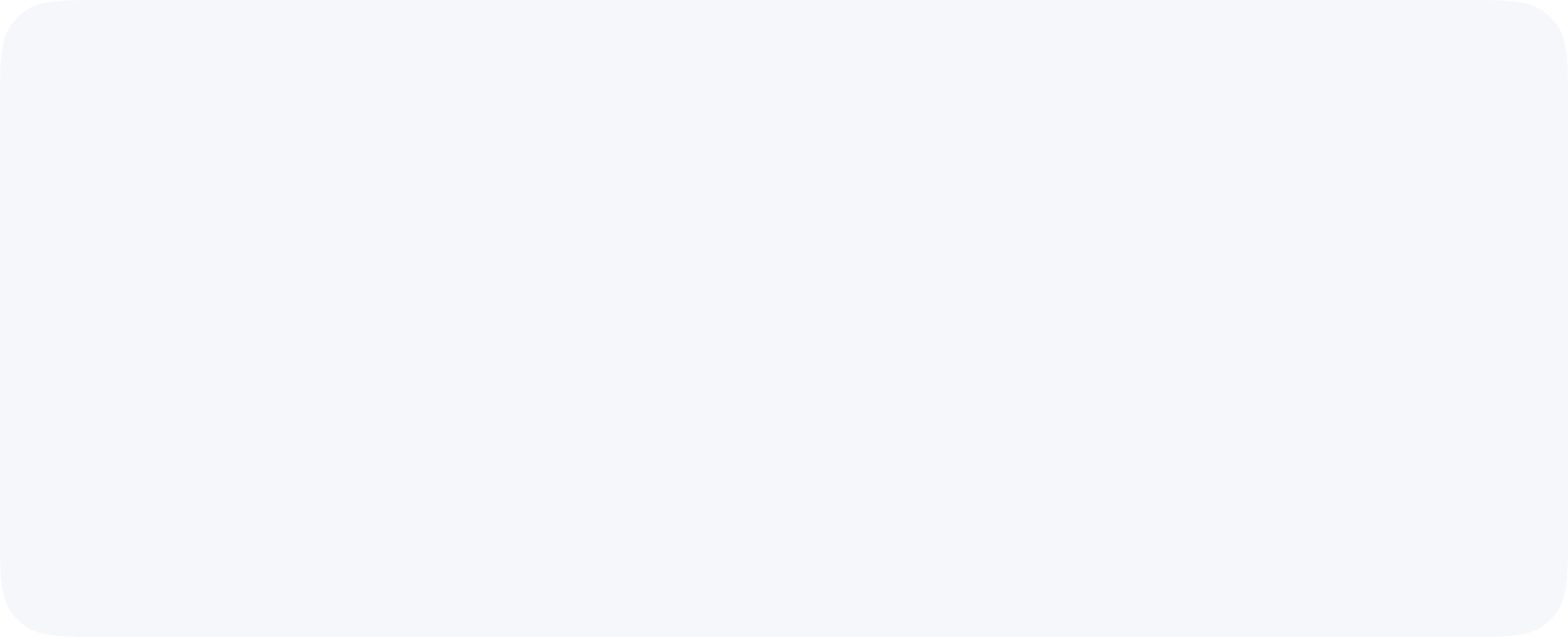 текст
Изображение
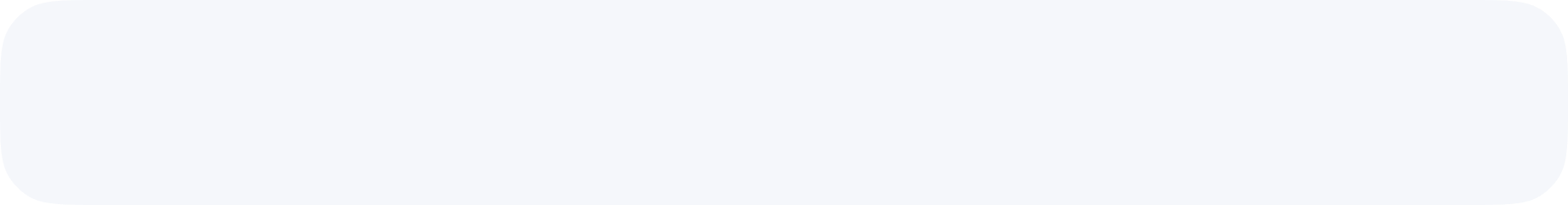 Заголовок (доп слайд)
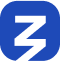 подзаголовок
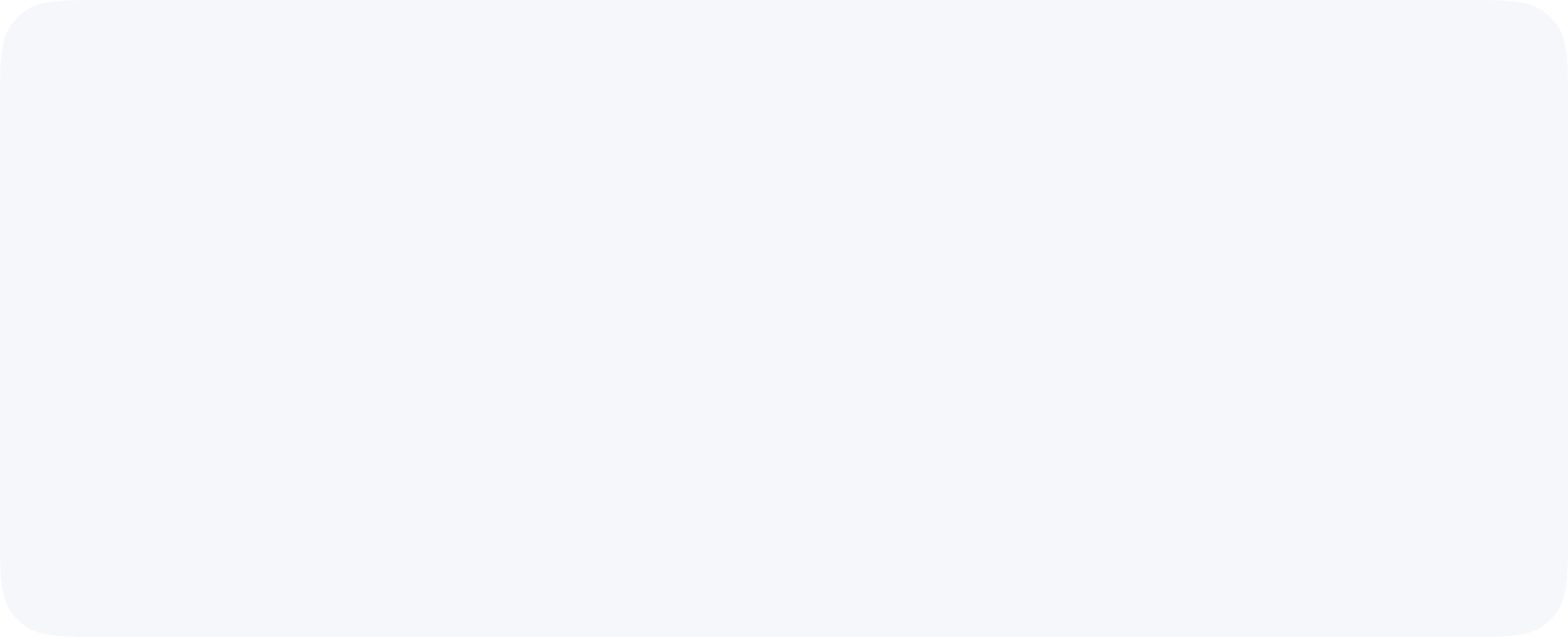 текст